KINDERGARTEN
UNIDOS & AMITIE
STUDENT SUPPLIES
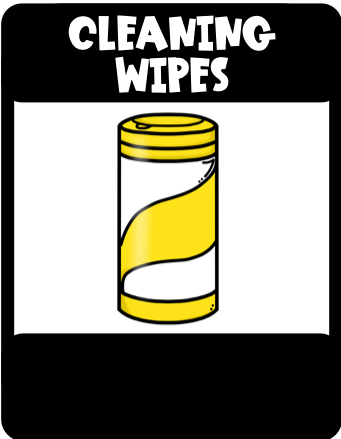 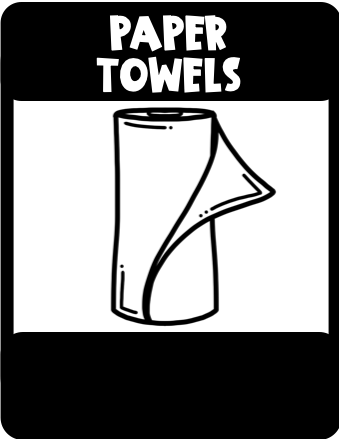 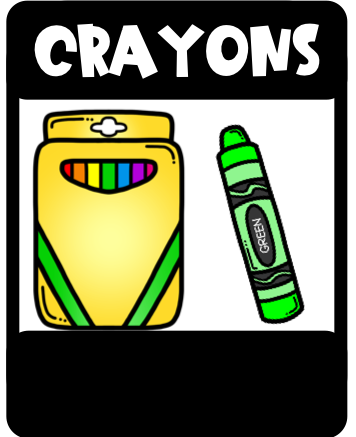 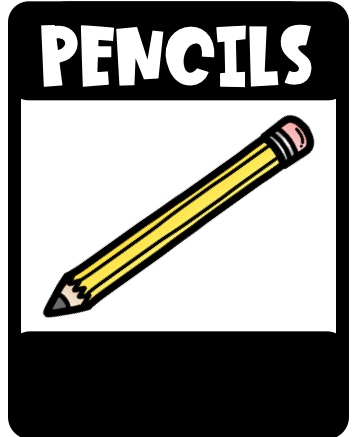 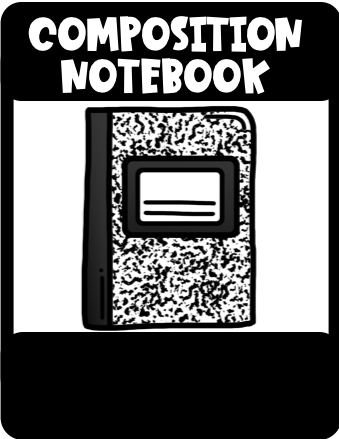 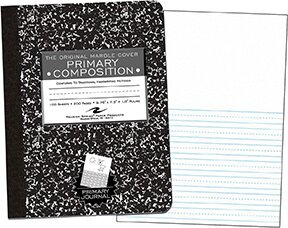 FAT CRAYONS
FAT PENCILS
PRIMARY
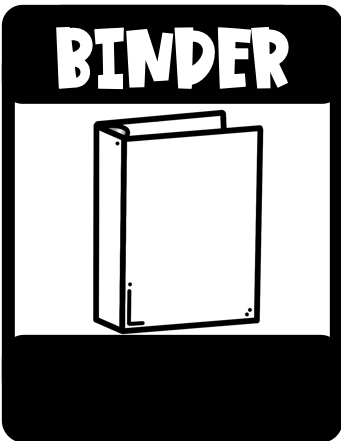 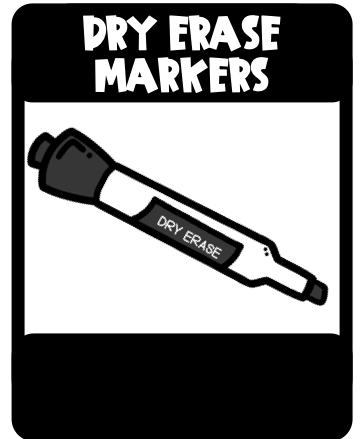 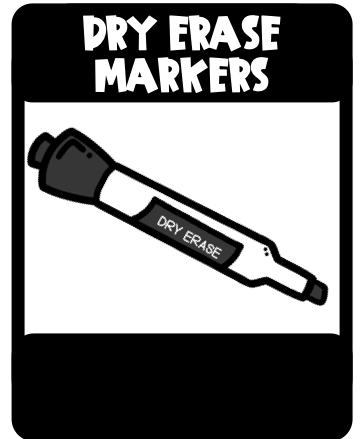 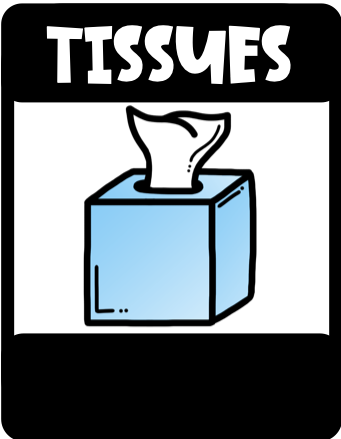 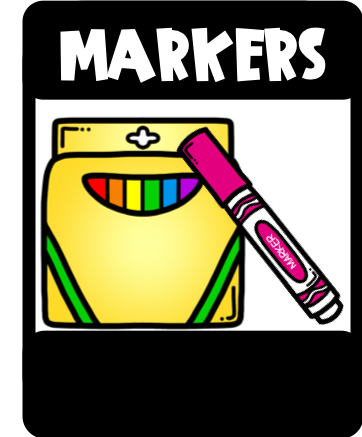 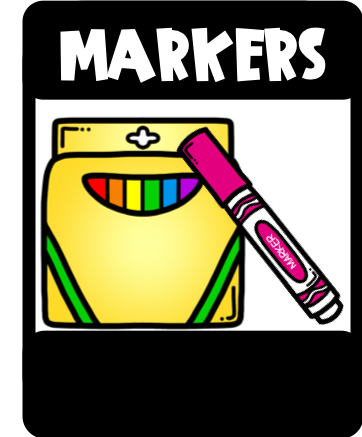 1-inch
CLASSROOM SUPPLIES
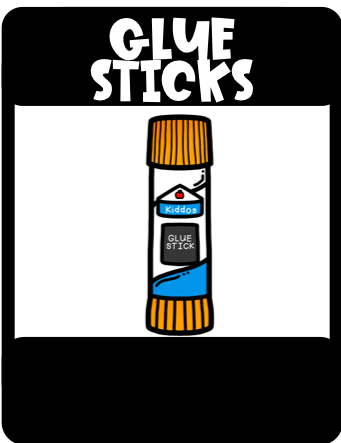 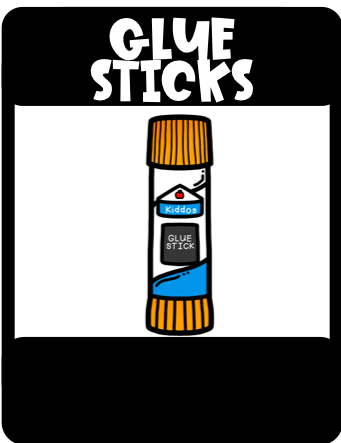 KINDERGARTEN
UNIDOS & AMITIE
MATERIAIS
MATERIAIS DO ESTUDANTE
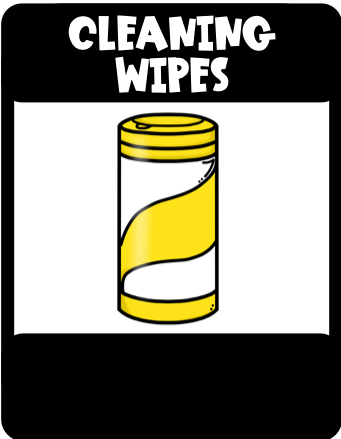 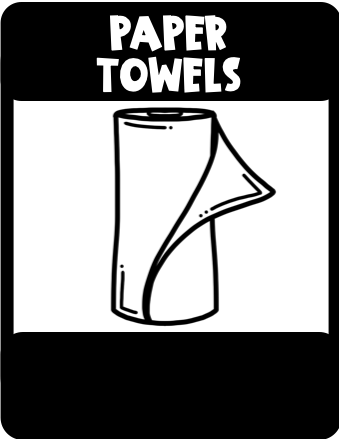 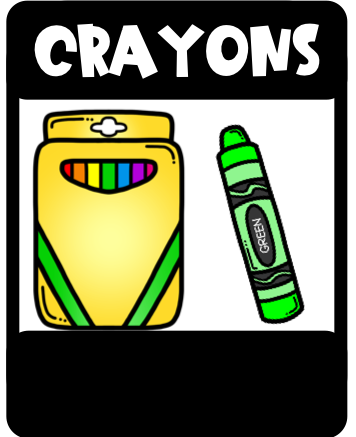 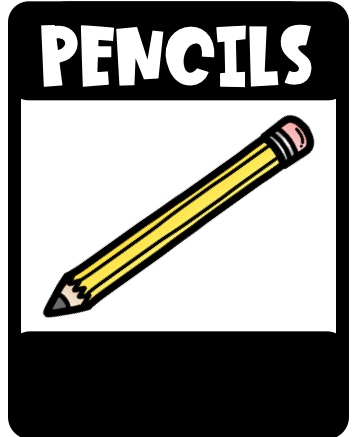 LÁPIS DE ESCREVER
CADERNO
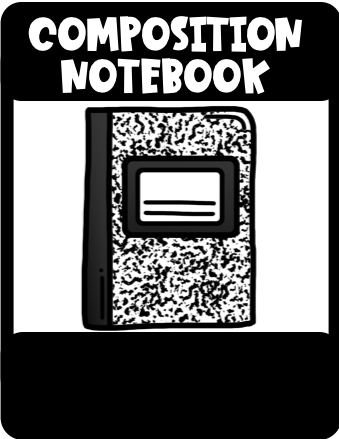 GIZ DE CERA
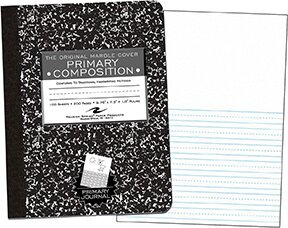 JUMBO
JUMBO
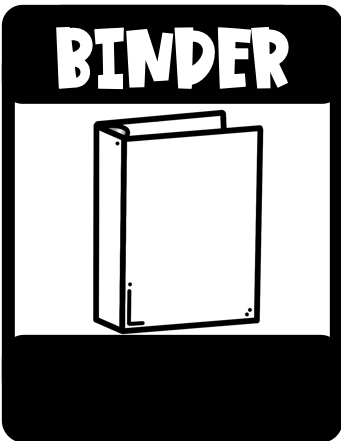 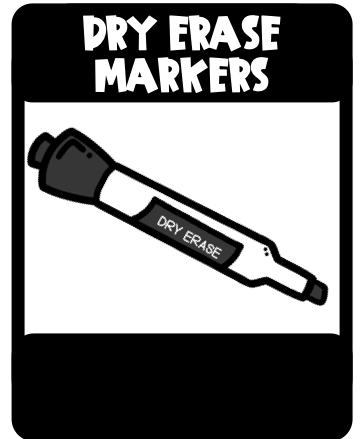 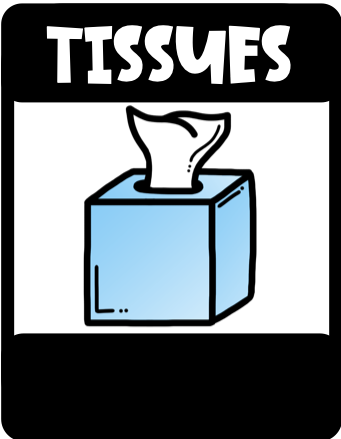 BROCHURÃO COM PAUTA
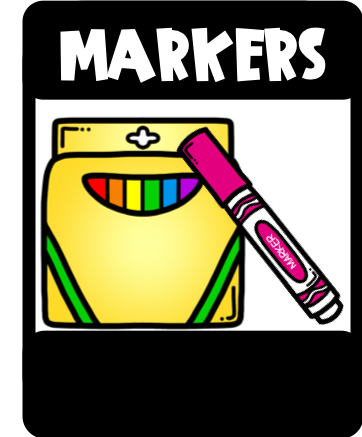 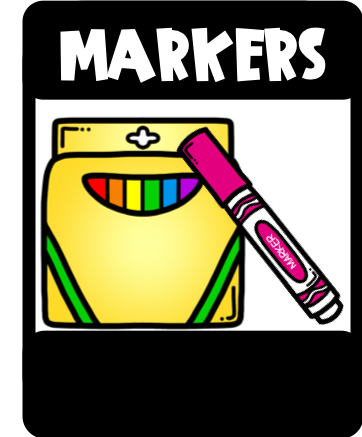 PASTA DE PLÁSTICO
CANETINHA
MARCADOR
COLA BASTÃO
1-cm
PARA QUADRO BRANCO
MATERIAIS PARA A

 SALA DE AULA
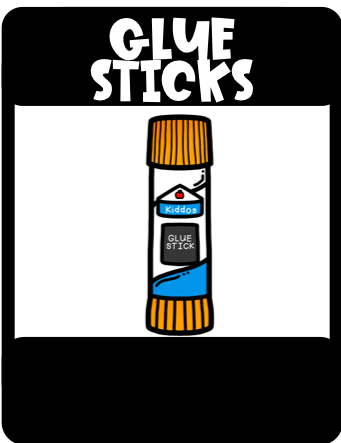 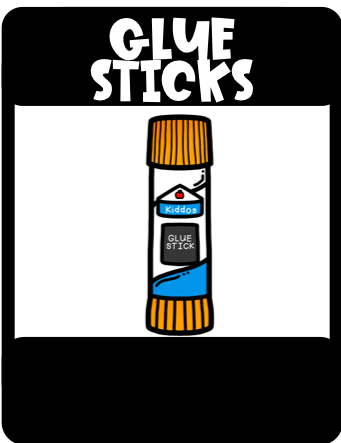 PAPEL TOALHA
LENÇO DE PAPEL
LENÇO PARA LIMPEZA
KINDERGARTEN
UNIDOS & AMITIE
Les matériaux de l’école
LES MATÉRIAUX:
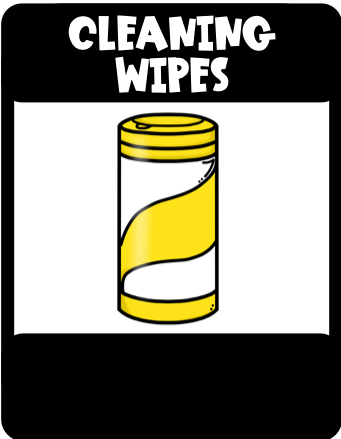 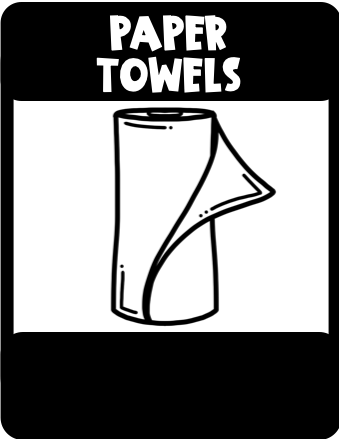 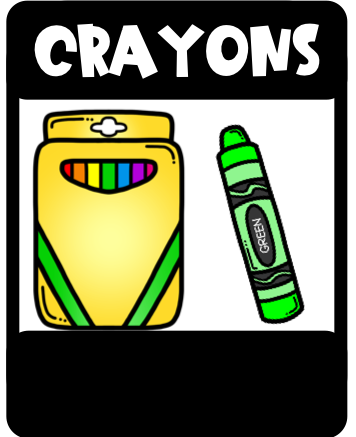 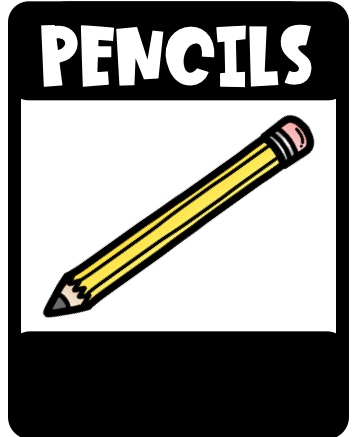 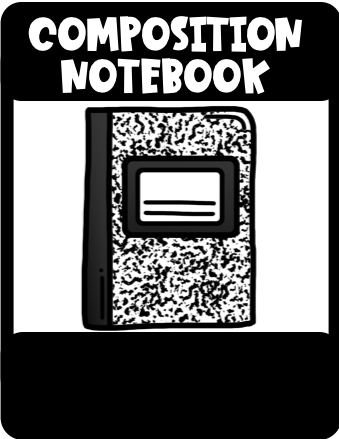 DES CRAYONS
 DE CIRE
UN CAHIER 
D’ECRITURE
DES CRAYONS
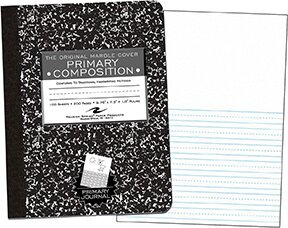 FAT CRAYONS
FAT PENCILS
PRIMARY
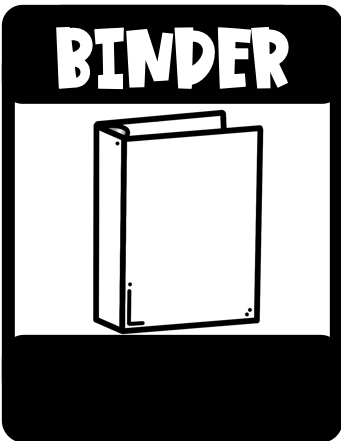 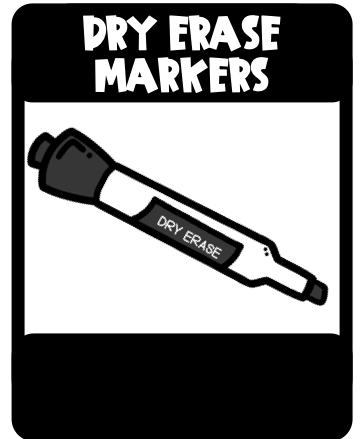 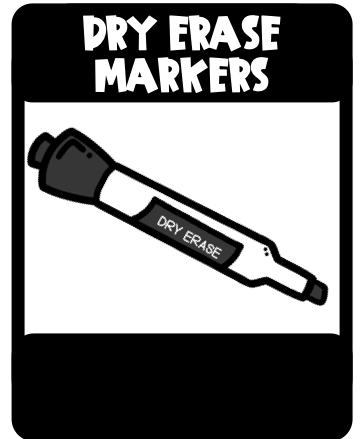 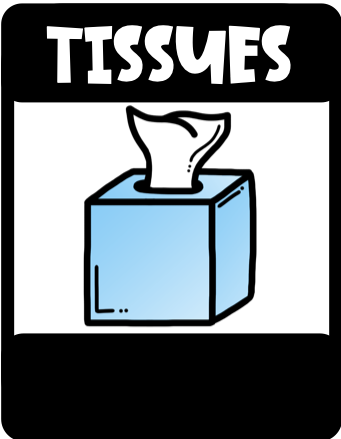 GROS
POUR LE  PRIMAIRE
GROS
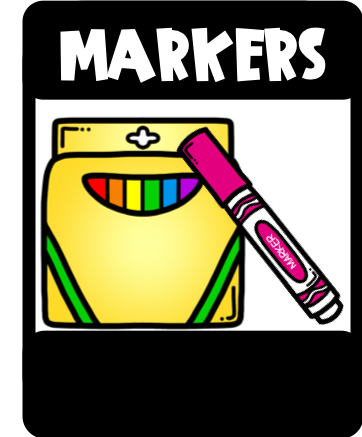 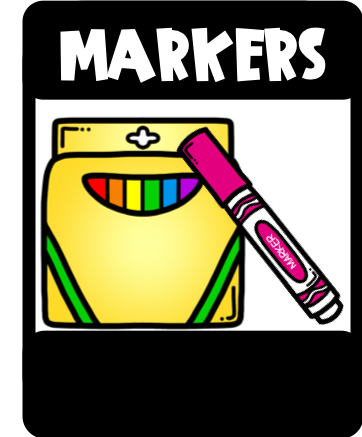 BÂTONS
 DE COLLE
MARQUER POUR
 LE TABLEAU
UN CLASSEUR
DES FEUTRES
1 POUCE
MATÉRIAUX POUR LA SALLE:
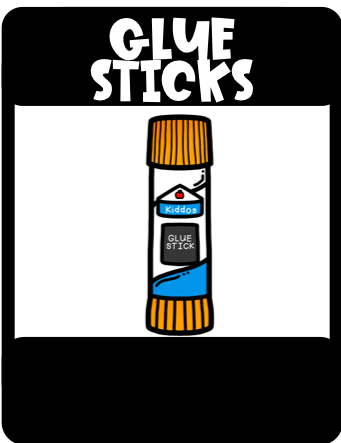 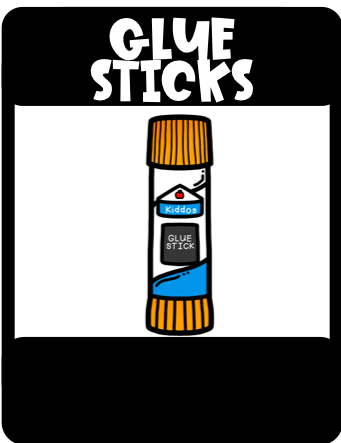 DES 
ESSUIE-TOUT
DES MOUCHOIRS
DES LINGETTES